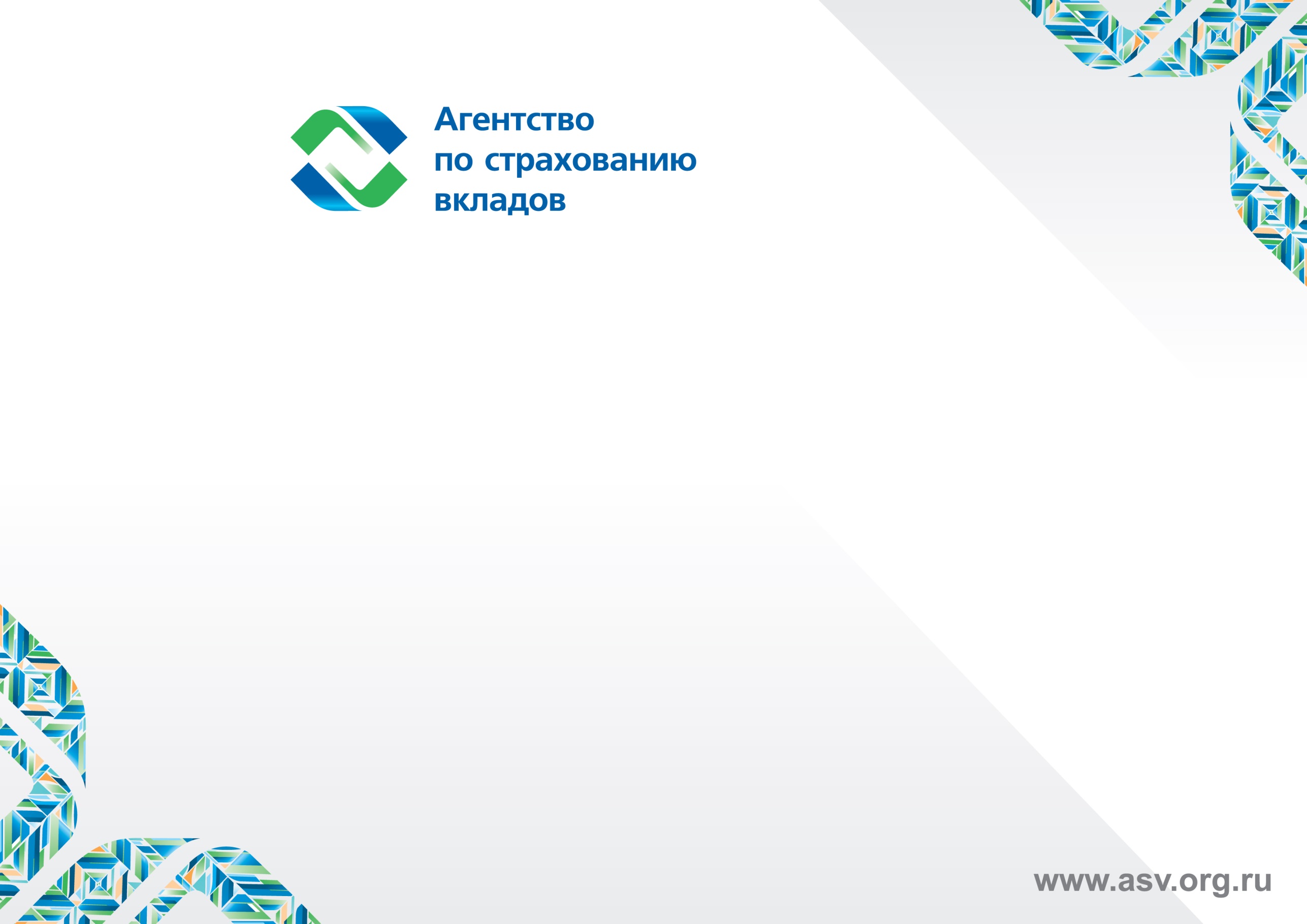 Новые международные стандарты для систем страхования вкладов
Декабрь 2014 г.
Содержание презентации
Новая редакция Основополагающих принципов для эффективных систем страхования депозитов

Новая редакция Директивы ЕС о системах гарантирования депозитов
2
Новые международные стандарты по страхованию банковских вкладов
Новая редакция Основополагающих принципов для эффективных систем страхования депозитов
Стандарт выпущен Базельским комитетом по банковскому надзору (BCBS) и Международной ассоциацией страховщиков депозитов (IADI) в 2009 г.

Включён в перечень ключевых стандартов для стабильных финансовых систем Совета по финансовой стабильности (FSB)

Используется МВФ и Всемирным банком при оценке национальных финансовых систем (FSAP)

Используется FSB при проведении тематических оценок финансовых систем стран Группы двадцати

Новая редакция утверждена IADI в октябре 2014 г. (подготовлена совместно с FSB, BCBS, МВФ, Всемирным банком, Еврокомиссией, Европейским форумом страховщиков депозитов)
3
Новые международные стандарты по страхованию банковских вкладов
Новая редакция Основополагающих принципов для эффективных систем страхования депозитов
Объединяет принципы и методологию оценки их соблюдения

Является инструментом «мягкого права» (“soft law”), носит рекомендательный характер, но

Используется международными финансовыми организациями при проведении оценок национальных финансовых систем

Содержит 16 основополагающих принципов (было 18) и 96 критериев для оценки их соблюдения
4
Новые международные стандарты по страхованию банковских вкладов
Прежняя и новая редакция Основополагающих принципов: основные отличия
Объединены принципы о мандате и полномочиях

Исключён принцип «Минимизация морального вреда», критерии распределены по другим принципам

Исключён принцип «Переход от неограниченной гарантии к системе с ограниченным размером страхового покрытия», критерии перенесены в принцип «Страховое покрытие»

Добавлен принцип «Подготовленность к кризисам и управление кризисами»

Принцип «Финансирование» переименован в «Источники и использование средств»

Добавлены положения о специфике страхования исламских депозитных продуктов, существовании в стране нескольких систем страхования депозитов, роли ССВ в повышении охвата потребителей финансовыми услугами

Усилены отдельные критерии
5
Новые международные стандарты по страхованию банковских вкладов
Новые принципы и критерии оценки
6
Новые международные стандарты по страхованию банковских вкладов
Новые принципы и критерии оценки
7
Новые международные стандарты по страхованию банковских вкладов
Новые принципы и критерии оценки
8
Новые международные стандарты по страхованию банковских вкладов
Новые принципы и критерии оценки
9
Новые международные стандарты по страхованию банковских вкладов
Новые принципы и критерии оценки
10
Новые международные стандарты по страхованию банковских вкладов
Новые принципы и критерии оценки
11
Новые международные стандарты по страхованию банковских вкладов
Новые принципы и критерии оценки
12
Новые международные стандарты по страхованию банковских вкладов
Новые принципы и критерии оценки
13
Новые международные стандарты по страхованию банковских вкладов
Новые принципы и критерии оценки
14
Новые международные стандарты по страхованию банковских вкладов
Новые принципы и критерии оценки
15
Новые международные стандарты по страхованию банковских вкладов
Основополагающие принципы: задачи, стоящие перед Агентством
Использовать результаты самооценки при разработке Стратегии на 2016-2020 гг.
Использовать результаты самооценки для подготовки к FSAP 2016 года
После переработки Практического руководства по проведению оценки соблюдения Основополагающих принципов провести детальную самооценку (возможно, с привлечением  экспертов IADI)
16
Новые международные стандарты по страхованию банковских вкладов
Новая редакция Директивы ЕС о системах гарантирования депозитов (2014/49/EU)
Отменяет Директивы 94/19/EC  (1994 г.) и 2009/14/EC (2009 г.)

Принята 16 апреля 2014 г. 

Опубликована 12 июня 2014 г.

Вступает в силу с 3 июля 2015 г.

В настоящее время страны ЕС транспонируют положения Директивы в национальное законодательство
17
Новые международные стандарты по страхованию банковских вкладов
Директива ЕС 2014/49/EU
18
Новые международные стандарты по страхованию банковских вкладов
Директива ЕС 2014/49/EU
19
Новые международные стандарты по страхованию банковских вкладов
Директива ЕС 2014/49/EU
20
Новые международные стандарты по страхованию банковских вкладов
Директива ЕС 2014/49/EU
21
Новые международные стандарты по страхованию банковских вкладов